2023 July
What’s New for Michigan?
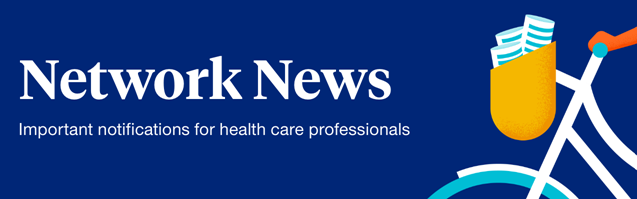 https://www.uhcprovider.com/en/resource-library/news.html
Policy and Protocol Updates
Commercial | Medicare | Medicaid | Exchange Plans
Medical policy updatesReimbursement policy updates
Specialty Medical Injectable Drug program updatesPharmacy and clinical updates
Digital updates
Tools to help make credentialing faster and easierMore claim letters going digital on July 14
Program and Product updates
The July 1 Preferred Lab Network list is available
Updated requirements for gastroenterology services
Prospero and Landmark combine to create one home-based care program
1